Δήμος Μοσχάτου – Ταύρου
 Κέντρο Ενεργειακής Πολιτικής και Ανάπτυξης 
ΚΕΠΑ – ΕΚΠΑ
Εμπόδια συμπεριφοράς στη χρήση φυσικού αερίου
Δρ. Πόπη Κονιδάρη
Επικεφαλής 
Ομάδας  Πολιτικής για την Κλιματική Αλλαγή
1
Δομή
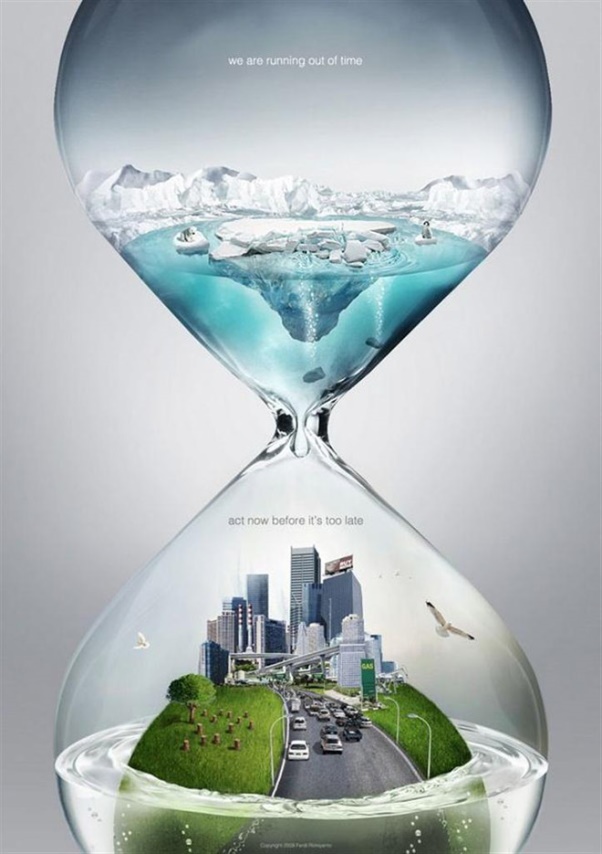 Πλαίσιο
Εμπόδια συμπεριφοράς
Ανάλυση εμποδίων
Χρήση αποτελεσμάτων
2
Πλαίσιο
Ανάγκη επίτευξης στόχων συνθήκης του Παρισιού 
«Περισσότερη φιλοδοξία και ισχυρότερη δέσμευση» (Γ.Γ. του ΟΗΕ, 21-9-2019 –Youth Climate Summit1) 
«Η κλιματική αλλαγή προκαλείται από εμάς και οι λύσεις πρέπει να προέλθουν από εμάς» 
   (Γ.Γ. του ΟΗΕ, 23-9-2019 – Climate Summit2) 
Υπερνίκηση εμποδίων
Έως 20% βελτίωση στην επίτευξη στόχων λόγω μέτρων αλλαγής συμπεριφοράς (UNEP, 20163)
1 - https://www.un.org/en/climatechange/youth-summit.shtml
2 – https://www.un.org/sg/en/content/sg/speeches/2019-09-23/remarks-2019-climate-action-summit
3 - https://www.unenvironment.org/resources/emissions-gap-report-2016
3
Εμπόδια (ορισμός)
Δυνάμεις ή θεωρητικοί μηχανισμοί που παρατηρούνται κατά τη λειτουργία συγκεκριμένων αγορών και εμποδίζουν συμπεριφορές ή επενδύσεις, που θα μπορούσαν να  αυξήσουν τη χρήση του  φυσικού αερίου στην τελική ενεργειακή κατανάλωση του τομέα των κτηρίων
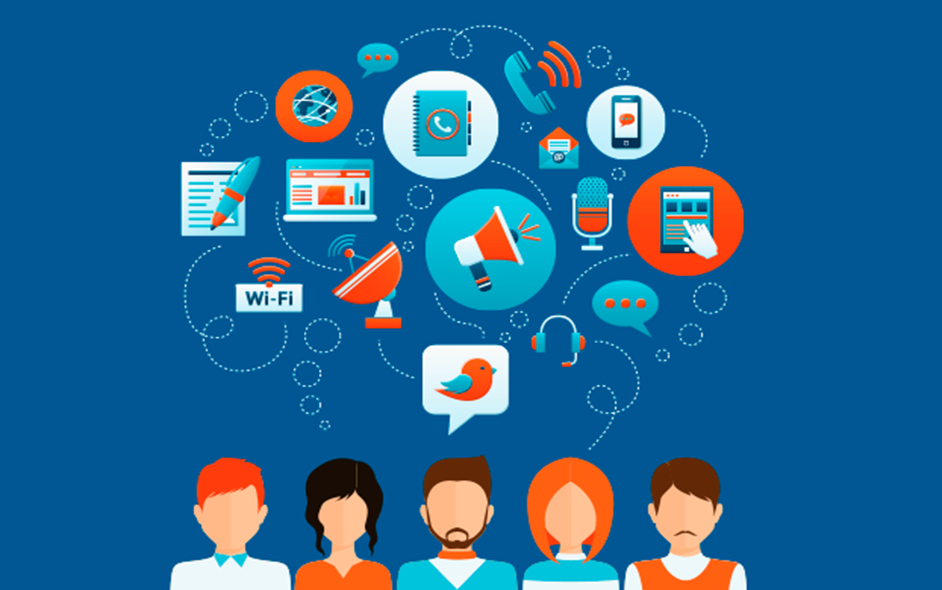 4
Εμπόδια - 1
Κοινωνικά
Κοινωνικός περίγυρος
Αλλαγή συνηθειών
Προσωπικές προτεραιότητες
Πολιτιστικά
Αντιλήψεις/πεποιθήσεις που επικρατούν στην κοινωνία  
Εκπαιδευτικά
Απόψεις για φορείς του κλάδου 
Πληροφορίες που προσφέρονται
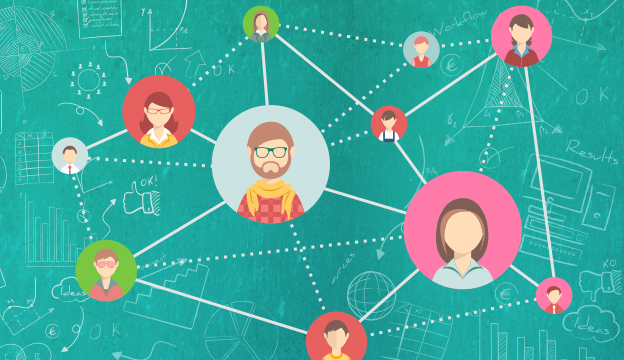 5
Εμπόδια - 2
Οικονομικά
Πηγές χρηματοδότησης
Ύψος επένδυσης
Αβεβαιότητα
Χρονικό ορίζοντα απόδοσης της επένδυσης
Οικονομική κρίση στη χώρα
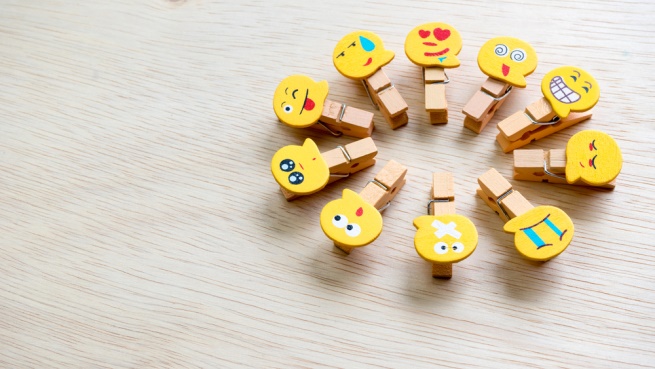 6
Εμπόδια -3
Θεσμικά
Ρόλοι ιδιοκτήτη-ενοικιαστή
Αντιλήψεις για διαδικασίες, τεχνικές προδιαγραφές
Φορείς υλοποίησης
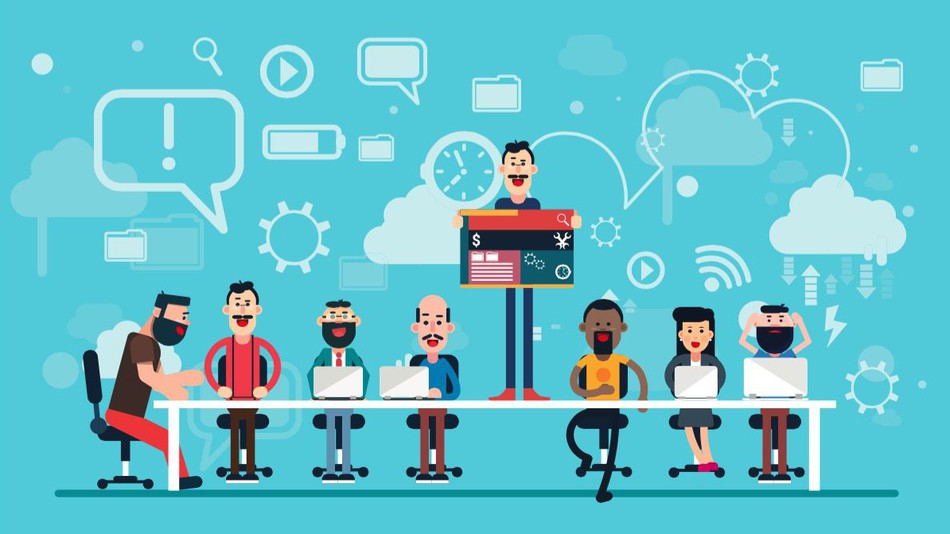 7
Ανάλυση εμποδίων συμπεριφορών
Βιβλιογραφική αναζήτηση
Επίσημες εκθέσεις, μελέτες, άρθρα κλπ.
Επικοινωνία με καταναλωτές
Ερωτηματολόγια 
Συνεντεύξεις
Τηλεφωνική επικοινωνία
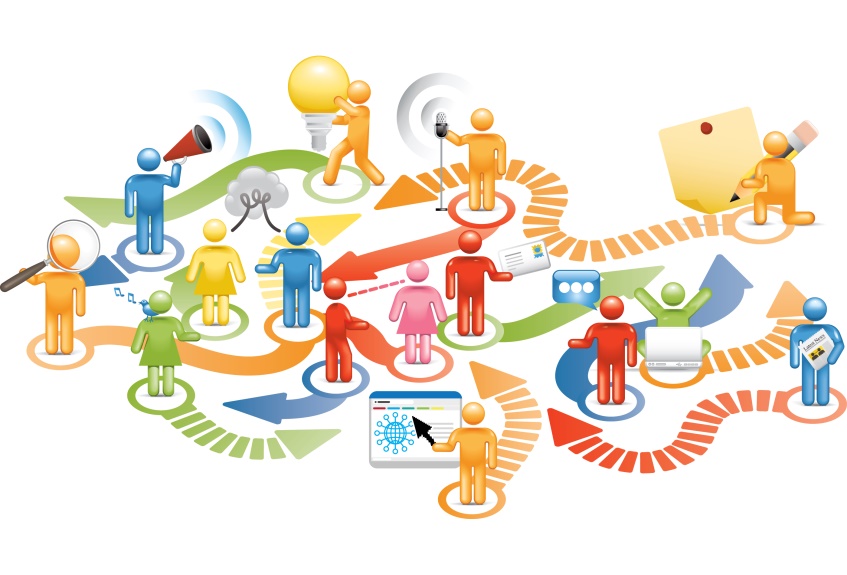 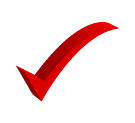 8
Ερωτηματολόγιο -1
Εισαγωγή & Γλωσσάριο Όρων
Προφίλ τελικού ενεργειακού καταναλωτή
Ερωτήσεις για χρήση φυσικού αερίου στον κτηριακό τομέα
Αξιολόγηση χαρτογραφημένων εμποδίων.
Ταξινόμηση υπαρχόντων εμποδίων με βάση τη σημασία τους.
Συμπλήρωση εμποδίων από τον συμμετέχοντα στην έρευνα.
Διάρκεια συμπλήρωσης 15-20 λεπτά
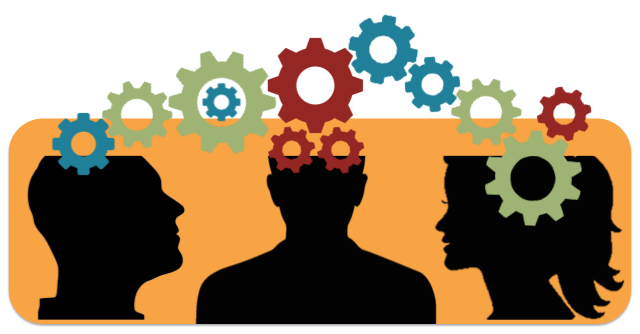 9
Ερωτηματολόγιο - 2
Δομήθηκε σύμφωνα με τα 5 διαφορετικά  είδη εμποδίων.
Ερωτήσεις ανοιχτού και κλειστού τύπου
 Στόχος του η συλλογή απόψεων των  ενδιαφερόμενων μερών σχετικά με τη σημασία του κάθε εμποδίου για τη χώρα, μέσω βαθμολόγησης.
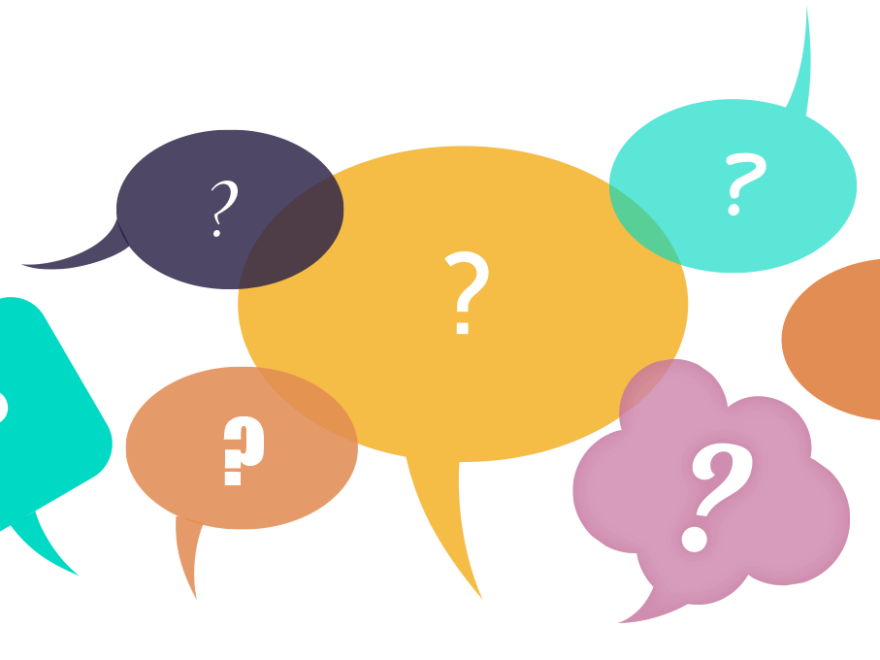 https://digitalanalytics.gr/interesting-news/erotimatologio-meetup-2018/
10
Αποτελέσματα ανάλυσης
Αποκωδικοποίηση συμπεριφορών
Ανάδειξη μη χαρτογραφημένων εμποδίων
Ανάδειξη της αλληλεπίδρασης των εμποδίων
Αξιολόγηση παραγόντων που επηρεάζουν τις πολιτικές για τη χρήση φυσικού αερίου
Αλλαγή συμπεριφοράς
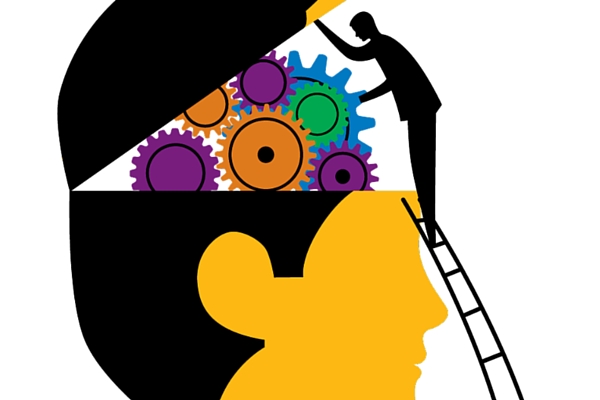 11
Ευχαριστώ για την προσοχή σας

Στοιχεία επικοινωνίας
Τηλ. : 210 72 75 830
e-mail: pkonidar@kepa.uoa.gr
12